Grammatik. Eine Einführung
Grammatik I
Mgr. Martin Šemelík, Ph.D. 
Sommersemester 2025
Motto:
“Without grammar very little can be conveyed; without vocabulary nothing can be conveyed.” (David Wilkins)
Struktur
Morphologie und Syntax als Bestandteile der Grammatik
Deutsche Grammatiken im Fokus 
Einführung in die Wortartenlehre 
Grammatik I – IV
Morphologie und Syntax als Bestandteile der Grammatik
Grammatik – griech. grammatikē (technē) („Schriftkenntnis“ zu grámma(ta) – „Buchstaben“, „Schrift“) – im urspr. Sinne „Lehre von den Buchstaben“, im Mittelalter die gesamte Sprach- und Stillehre des Lateinischen, inkl. der Rhetorik 
in der neueren Sprachwissenschaft verschiedene Auffassungen und Gegenstandsbereiche: 
1. Grammatik als Wissen bzw. Lehre von den morphologischen und syntaktischen Regularitäten einer natürlichen Sprache 
2. Grammatik als strukturelles Regelsystem 
3. Grammatik als Modell zur Abbildung der sprachlichen Kompetenz 
4. Nachschlagewerk / Lehrbuch / Übungsbuch usw.
Morphologie und Syntax als Bestandteile der Grammatik
1. Grammatik als Wissen bzw. Lehre von den morphologischen und syntaktischen Regularitäten einer natürlichen Sprache 
formaler Aspekt der Sprache im Vordergrund 
Phonetik und die Bedeutungsseite der Sprache als spezielle Teilbereiche ausgeklammert
Morphologie und Syntax 
dt. die Morphologie, die Syntax – tsch. (ta) morfologie, (ta) syntax
Morphologie und Syntax als Bestandteile der Grammatik
Morphologie 
auch: Morphemik, Pleremik
von Goethe geprägter Terminus zur Bezeichnung der Lehre von Form und Struktur lebender Organismen, der im 19. Jh. als Oberbegriff für Flexion und Wortbildung in die Sprachwissenschaft übernommen wurde (heute Wortbildung oft als eigenständige Disziplin)
die Grundbegriffe der Morphologie der neueren Sprachwissenschaft im Rahmen des Strukturalismus entwickelt (Untersuchung von Form, innerer Struktur, Funktion und Vorkommen der Morpheme als der kleinsten bedeutungstragenden Einheiten der Sprache)
Morphologie und Syntax als Bestandteile der Grammatik
Untersuchungsschwerpunkte 
(a) die Gewinnung von Kriterien zur Bestimmung von Wortarten, 
(b) Beschreibung der Regularitäten der Flexion (Deklination, Konjugation, Komparation), 
(c) Untersuchung von grammatischen Kategorien (Tempus, Modus, etc.)
Morphologie und Syntax als Bestandteile der Grammatik
Syntax
griech. sýntaxis „Zusammenanordnung“ [von Wörtern zum Satz], auch: Satzlehre
System von Regeln, die beschreiben, wie aus einem Inventar von Grundelementen (v. a. Wörtern, Satzgliedern) durch bestimmte Mittel (z. B. Wortstellung) alle Sätze einer Sprache abgeleitet werden können
die syntaktische Beschreibung beruht auf spezifischen Methoden der Satzanalyse (Umstellprobe, Ersatzprobe u.a.m.)
Morphologie und Syntax als Bestandteile der Grammatik
Übergänge zu anderen Disziplinen sind im Falle beider Teilbereiche der Grammatik fließend und theorieabhängig, vgl.:
ins Kino gehen vs. in das Kino gehen (Grammatik, Pragmatik und Phonetik)
Diese Gerüchte haben seinen Ruf untergraben. vs. Man hat die Dünger untergegraben. (Grammatik, Semantik, Wortbildung)
Er ist nicht alt, sondern jung. vs. Er ist nicht alt, aber konservativ ist er. (Grammatik und Pragmatik)
Morphologie und Syntax als Bestandteile der Grammatik
2. Grammatik als strukturelles Regelsystem, das allen sprachlichen Produktion- und Verstehensprozessen zugrundeliegt (vgl. de Saussures Konzepte der Langue und Parole) 
3. Grammatik als Modell zur Abbildung der sprachlichen Kompetenz (Generative Transformationsgrammatik)
Morphologie und Syntax als Bestandteile der Grammatik
4. Grammatik als systematische Beschreibung der formalen Regularitäten einer natürlichen Sprache in Form eines Nachschlagewerkes oder Lehrbuchs etc.
für eine Typologie der Grammatiken sind folgende Aspekte relevant: 
(a) Gegenstandsbereich (Kompetenzgrammatik vs. Korpusgrammatik, synchron orientierte Grammatik vs. diachron orientierte Grammatik) 
(b) theoretische Zielsetzung (Beschreibung einer Einzelsprache vs. Bemühen um ein universelles Beschreibungskonzept) 
(c) methodische Prämissen (deskriptive Grammatik vs. normative Grammatik)
Morphologie und Syntax als Bestandteile der Grammatik
(d) Sprachauffassung (Dependenzgrammatik, Funktionale Grammatik, Generative Syntax, Inhaltsbezogene Grammatik, Strukturelle Grammatik, Valenzgrammatik, … – Grammatikmodelle bzw. -theorien) 
(e) Benutzer (wissenschaftliche vs. pädagogische Grammatiken, Muttersprachler vs. Fremdsprachler) 
(f) Medium (gedrucktes Buch vs. elektronische Datenbank – vgl. Grammis)
Deutsche Grammatiken im Fokus
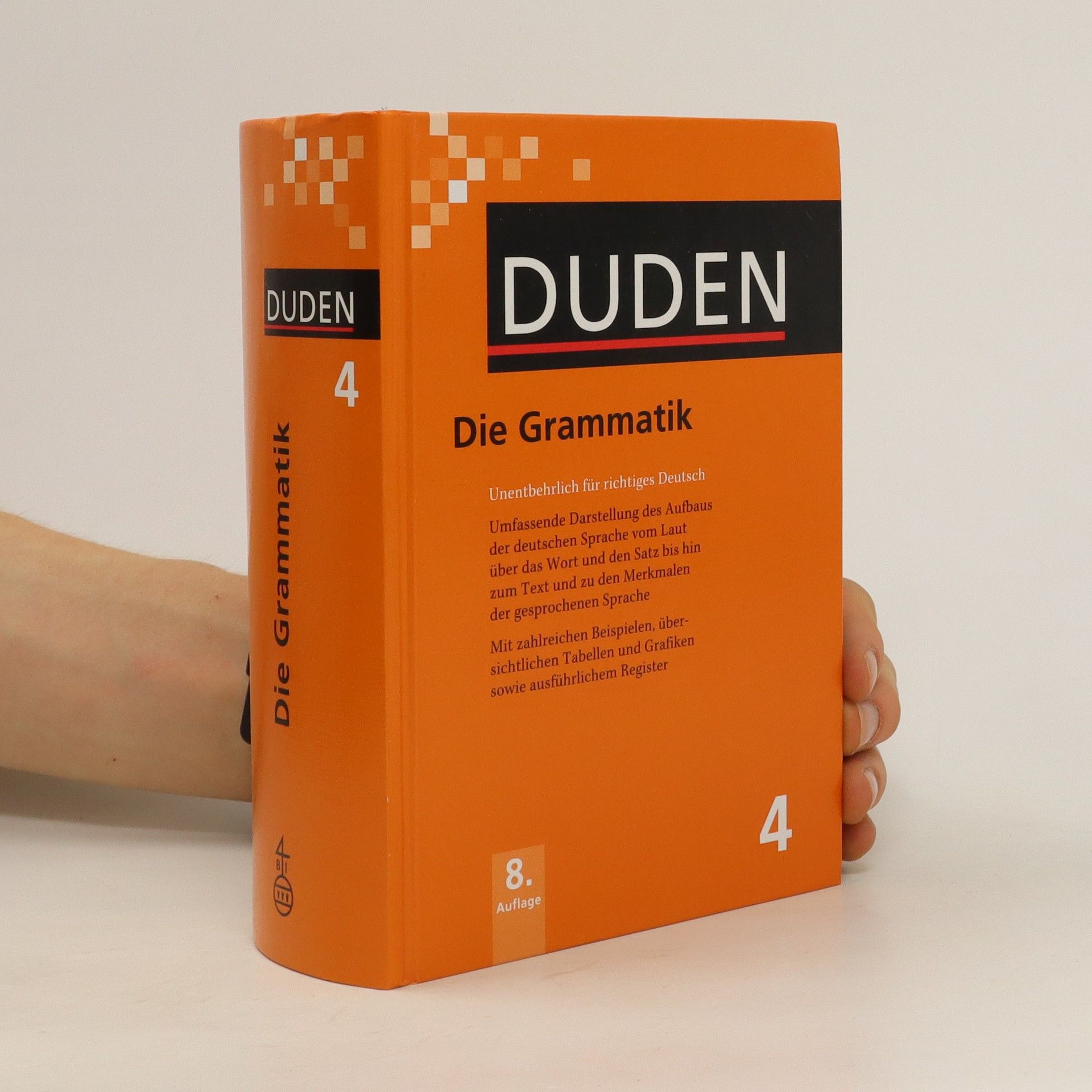 (Neuere) Grammatiken des Deutschen (Auswahl) 
DUDEN (2009): Die Grammatik, Bd. 4, Mannheim/Leipzig/Wien/Zürich. Dudenverlag. 
HELBIG, GERHARD/BUSCHA, JOACHIM (2001): Deutsche Grammatik. Ein Handbuch für den Ausländerunterricht. Berlin/München: Langenscheidt.
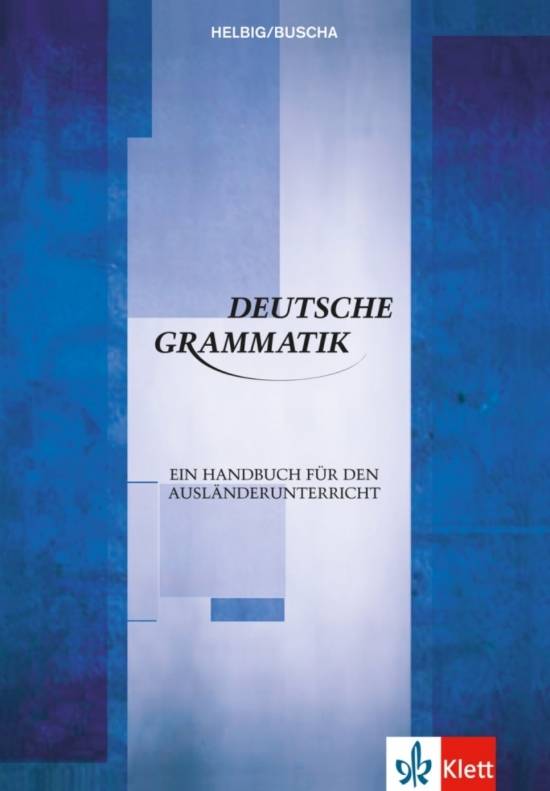 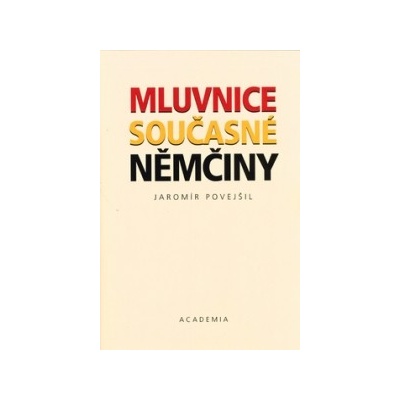 Deutsche Grammatiken im Fokus
POVEJŠIL, JAROMÍR (1987): Mluvnice současné němčiny, Praha: Academia. 
ŠTÍCHA, FRANTIŠEK (2015): Česko-německá srovnávací gramatika. Praha: Academia.
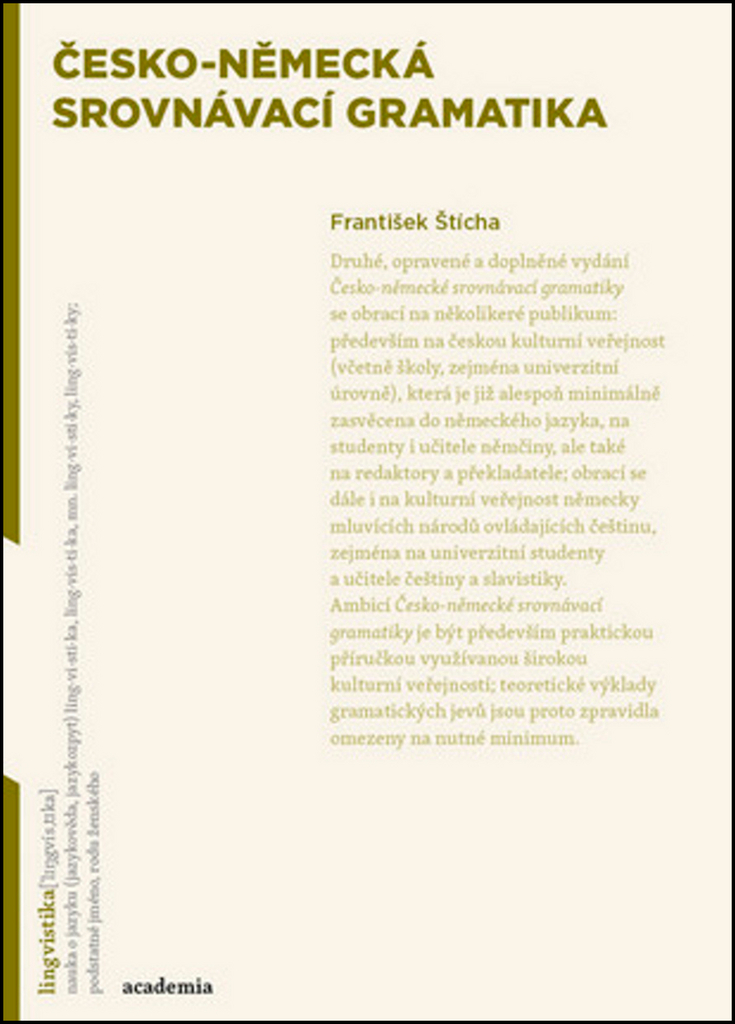 Deutsche Grammatiken im Fokus
WEINRICH, HARALD (2003): Textgrammatik der deutschen Sprache. Hildesheim/Zürich/New York: Georg Olms Verlag. 
ZIFONUN, GISELA/HOFFMANN, LUDGER/STRECKER, BRUNO et al. (1997): Grammatik der deutschen Sprache (3 Bände). Berlin/New York: Gruyter. 
DUDEN (2021): Duden – Sprachliche Zweifelsfälle: Das Wörterbuch für richtiges und gutes Deutsch. Berlin: Duden. 
GRAMMIS. Das grammatische Informationssystem des Instituts für deutsche Sprache http://hypermedia.ids-mannheim.de/
Deutsche Grammatiken im Fokus
BUSCHA, JOACHIM/FREUDENBERG-FINDEISEN, RENATE/FORSTREUTER, EIKE (1998): Grammatik in Feldern, Max Hueber Verlag. 
HOFFMANN, LUDGER (2012): Deutsche Grammatik. Grundlagen für Lehrerausbildung, Schule, Deutsch als Zweitsprache und Deutsch als Fremdsprache, Erich Schmidt Verlag 
BENEŠ, EDUARD et al. (1962): Základní mluvnice němčiny, Praha: SPN.
Einführung in die Wortartenlehre
eine der grammatischen Kategorien, auch: Lexemklasse, Redeteil, engl. part of speech/word class 
Ergebnis der Klassifizierung der Wörter einer Sprache nach Form- und Bedeutungsmerkmalen (die ersten Klassifizierungen bereits in der Antike) 
uneinheitliche Gliederungsaspekte – die Zahl der Wortarten schwankt bei einzelnen Grammatikern 
Platon – zwei Wortarten (Onoma – „Namen“: Nomen; Rhema – „Aussage“: Verb) 
Aristoteles – eine weitere Gruppe hinzugefügt (die „Undeklinierbaren“) 
heutige Klassifizierungsversuche beruhen auf der von dem Grammatiker Dionysios Trax (1. Jh. v. Chr.) entworfenen Lehre von den acht Wortarten (Nomen, Verb, Adjektiv, Artikel, Pronomen, Präposition, Adverb, Konjunktion)
Einführung in die Wortartenlehre
alle Einteilungen gründen im Prinzip auf vier Gliederungsaspekten: 
(a) Morphologischer Aspekt: 
Unterscheidung zwischen flektierenden (Subst., Adj., Verb, Pron.) und nicht flektierenden Wortarten (Adv., Konj., Präp.) 
(b) Syntaktische Aspekte: 
z. B. die Fähigkeit einen Artikel zu sich zu nehmen (Subst. vs. Pron.) oder durch Rektion einen bestimmten Kasus zu fordern (Präp. vs. Konj.)
Einführung in die Wortartenlehre
(c) semantische Aspekte: die drei Grundwortarten Subst., Adj. und Verb beruhen auf den logischen Kategorien „Substanz“, „Eigenschaft“ und „Prozess“; Konj. und Präp. werden durch die Kategorie der „Relation“ begründet (vgl. auch die Termini „Autosemantika“ und „Synsemantika“, d. h. Wörter mit einer Wortbedeutung im eigentlichen Sinn, Wörter mit „struktureller Bedeutung“) 
(d) quantitative Aspekte: offene vs. geschlossene Klassen: Subst., Adj., Verben, Adv. – offen (erweiterbar durch produktive Wortbildungsprozesse – nie genau zu bestimmen, wie viele Subst. oder Adjektive eine Sprache hat), Präp., Konj., Artikel, Pron. und Partikeln – im Prinzip eher geschlossen (können wenigstens annähernd aufgezählt werden).
Einführung in die Wortartenlehre
Kritik an der Wortartenlehre richtet sich vor allem gegen die Uneinheitlichkeit der Klassifizierungskriterien, die sich zum Teil widersprechen oder überschneiden, vgl. z. B.: 
Zahlwörter – aufgrund gemeinsamer lexikalischer Merkmale (Bezeichnung für Zahlen und Mengen) bilden sie eine selbständige Gruppe, während die einzelnen Vertreter sich in syntaktischer Hinsicht wie Subst. (Tausende von Menschen), Adj. (zwei Bücher), indefinite Pronomina (manche Bücher) oder Adverbien verhalten (Er rief dreimal.). 
die als Adj. verwendeten Partizipien: der bellende Hund – Flexionsform wie bei den Adj. aber sie gehören zu den verbalen Lexemen (daher die Unterscheidung zwischen der syntaktischen und lexikalischen Wortart)
Einführung in die Wortartenlehre
weiter zu berücksichtigen: 
(a) Wortartzugehörigkeit Veränderungen unterworfen: 
Konversion (Wortartwechsel) als bedeutender Vorgang in der Sprachgeschichte, vgl. z. B.: 
ahd. hêr(i)ro (Adj., Komparativ von ehrwürdig) → Herr (Subst.)
Entwicklung der Präp. dank, kraft, mittels, wegen: aus Subst. entstanden
(b) Homonymie
der Laut (Subst.) vs. laut sprechen (Adv.) vs. laut Vorschrift (Präp.)
Grammatik I – IV
Grammatik I: Substantiv, Adjektiv, Pronomen

Kleinstadtelegie – Jan Wagner

Die Schattenkarawane, jeden Morgenihr Aufbruch, und die Waschanlage,die stets aus einem reinen Schlaf erwachte.
Und in den Lieferwagen pendeltendie Schweinehälften zwischen ja und nein,den Linden wuchsen Herzen. Und es paßte
nicht mehr als ein Blatt Papier zwischen mich und die Welt.Und in den Gärten, hinter allen Heckenverkündeten die Rasenmäher den Mai.
Grammatik I – IV
Grammatik II: 
Verb 

Grammatik III: 
Artikelwort, Artikel, Zahlwort, Adverb, Modalwort, Partikel, Interjektion 

Grammatik IV: 
Syntax – Satzglieder, Valenz, Junktion, Wortstellung, Negation etc.